Beyond Disaster:Taking a Broader Look at Natural Hazards and Social Vulnerability
James R. Elliott & Junia Howell

Disasters, Extreme Events, Trauma & Resilience Conference
UC Riverside, Nov. 7, 2016
Disaster
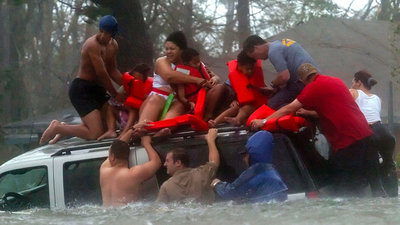 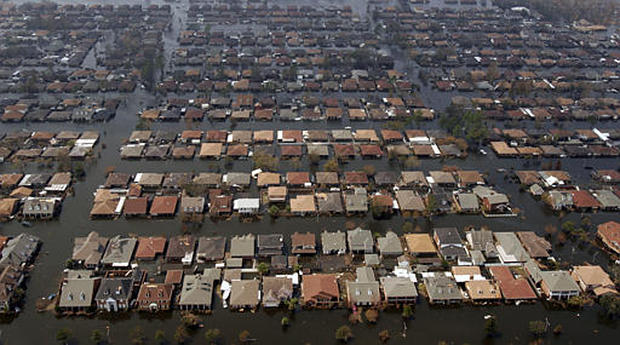 Hurricane Katrina
New Orleans 2005
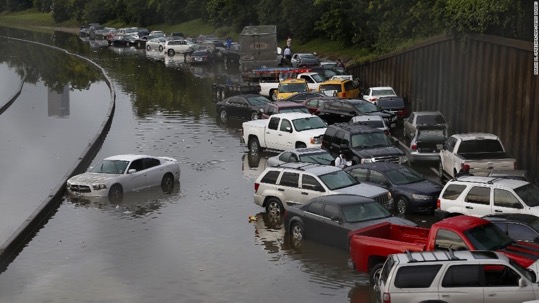 Flash Floods
Houston
2016
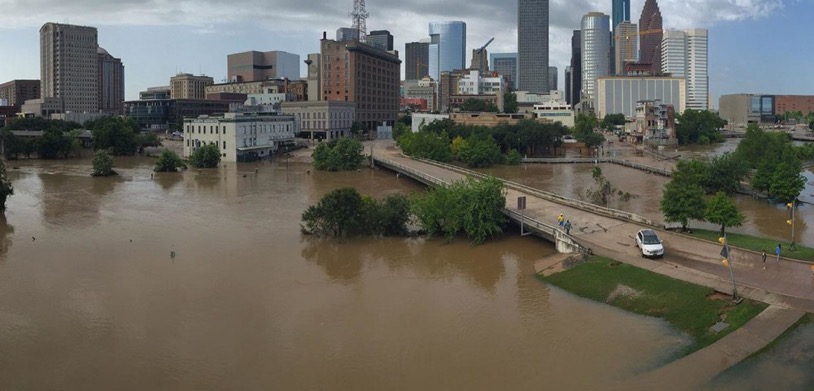 Beyond Disaster
Successive
Interactions
Disaster ~ Hazard Event X Social Vulnerabilities
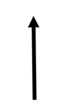 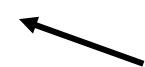 Pervasive & Ongoing
California, 2015
All Natural Hazards 

Number:  374 county-events



Direct Property Damage:
   $109.8 Million
Federal Disasters

Number:  1
   Valley Fire	(Sept – Oct)
   1,274 residences damaged

Direct Property Damage:
   $10.1 Million
Alternative Approach
Event Centered Analysis



Population Centered Analysis
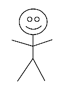 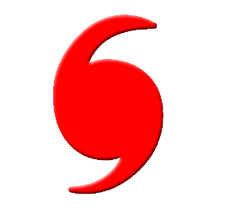 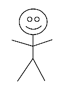 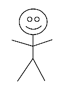 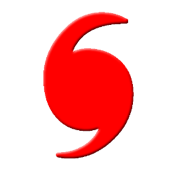 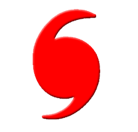 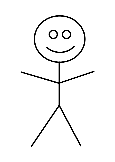 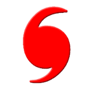 [Speaker Notes: In the present study, we do this by shifting our analytical approach. Previous studies have taken an event-center research approach. That is, they select a specific natural disasters and examine individuals who were effected by that event. If longitudinal, they tract these people over time and space. Yet, we employ a population centered approach. Specifically, we take a random sample of U.S. adults and follow them through time tracking the extent to which their counties experience natural hazard damage and how their lives are effected by these disasters.]
Data and Methods
Data Sets 
	—Spatial Hazard Events and Losses Database 			for the United States (SHELDUS)
		1999-2011
	—Panel Study of Income Dynamics (PSID)
		1999-2011
	—Census Data
		2000  Long Form and 2006-2010 ACS
[Speaker Notes: To do this, we utilized three distinct data sets. First, our information on natural hazard damage comes from the Spatial Hazard Events and Losses Database for the United States (SHELDUS) which is a government-funded database the gathers county-level data on natural disasters with at least one death or $25,000 in direct property damage. Second, for our random population sample we use the restricted geocoded Panel Study of Income Dynamics (PSID) a longitudinal study which starting in 1968 has tracked selected families, their children, and their children’s children.  In 1999, the PSID expanded its original sample to capture new immigrant families that had moved to the United States after 1968. We use this later, larger sample to take advantage of robust numbers of Hispanic, Asian and Other race respondents, in addition to Whites and Blacks. Respondents in our sample were interviewed every two years from 1999 through 2011. Lastly, we use the 2000 Census Long Form and the 2006-2010 5-year summary files from the American Community Survey for demographic data on resident’s neighborhoods and counties.]
Data & Methods
Dependent Variable 
	Residential Instability
		# of Moves since last survey
		(Pribesh and Downey 1999; Sampson et al. 1999; Dong et al. 2005; 			Sharkey and Sampson 2010; Desmond and Gershenson 2016)
Key Independent Variable 
	Natural Hazard Damage to Property
		County-Level Totals (logged)
Control Variables
	Individual-Level
		—Race (White, Black, Latino, Other)
		—Foreign Born
		—Education (years completed in school)
		—Age (and age squared)
	Family and Household-Level
		—Married
		—Parenthood
		—Annual Household Income (logged)
		—Rooms Per Capita
	Neighborhood and County-Level
		—Neighborhood Socioeconomic Status
		—Total County Population
		—Rural/Urban Scale (1=most urban; 9 = most rural)
Unit of Analysis
	Individual—Stratified by Gender

Models:  Negative Binomial Regressions
	1. Aggregated: 1999 - 2011
	2. Longitudinal: 1999-01, 2001-03…2009-11
Results
Direct Property Damage
From March 1999 to 2011
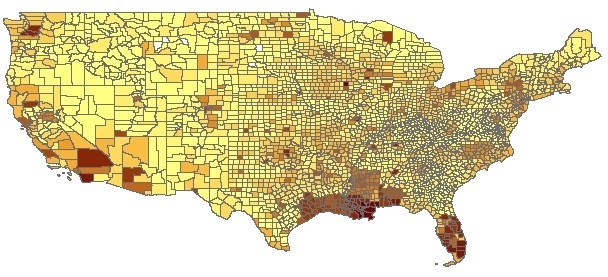 Results
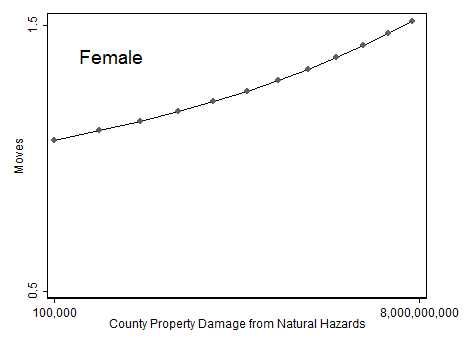 **Baseline Model—No Controls
Results
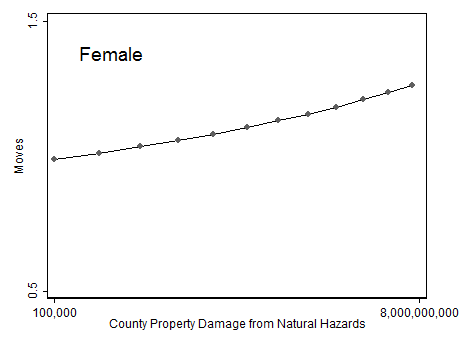 **Controls: Race, Nativity, Education, Age, Married, Children, Income, Ownership, Rooms per Cap, Neighborhood SES, Urban/Rural, Total Pop
Results
Direct Property Damage
From March 1999 to 2001
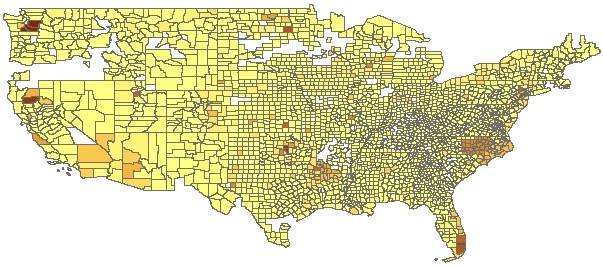 Results
Direct Property Damage
From March 2001 to 2003
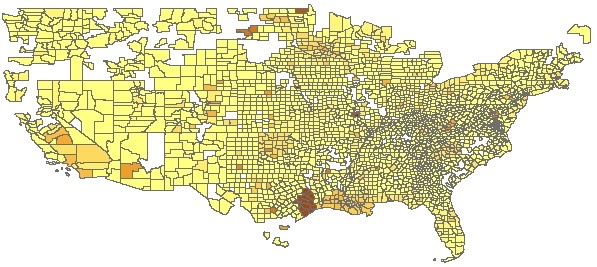 Results
Direct Property Damage
From March 2003 to 2005
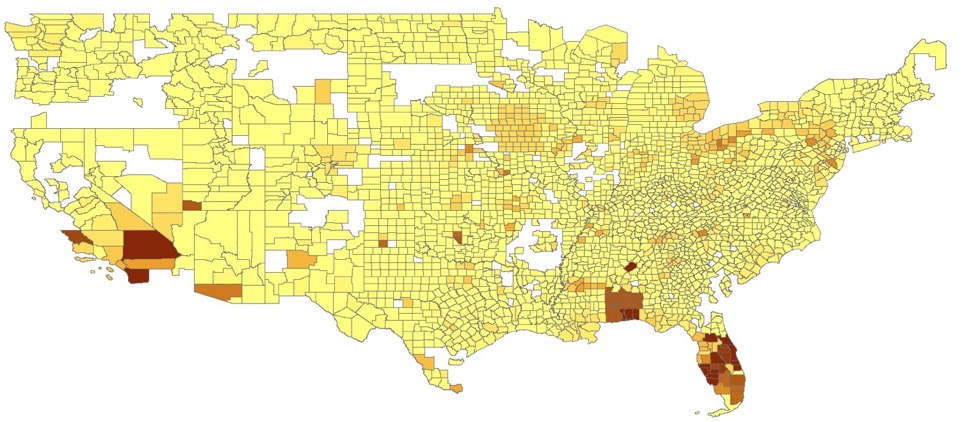 Hurricanes Ivan and Charley (2004)
Wildfires (2003)
Results
Direct Property Damage
From March 2005 to 2007
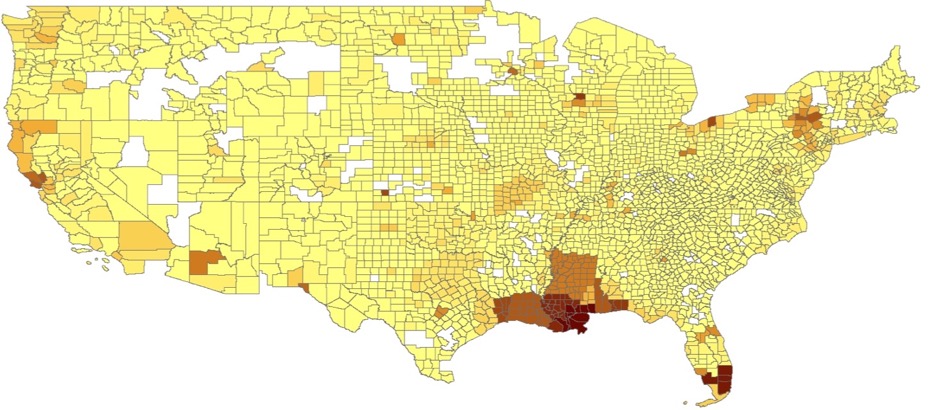 Hurricane Katrina (2005)
Results
Direct Property Damage
From March 2007 to 2009
Iowa Flood (2008)
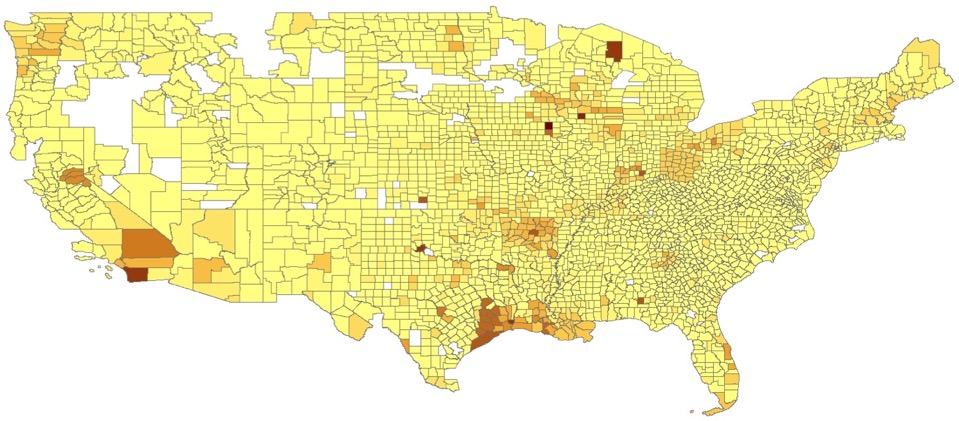 Hurricane Ike (2008)
Results
Direct Property Damage
From March 2009 to 2011
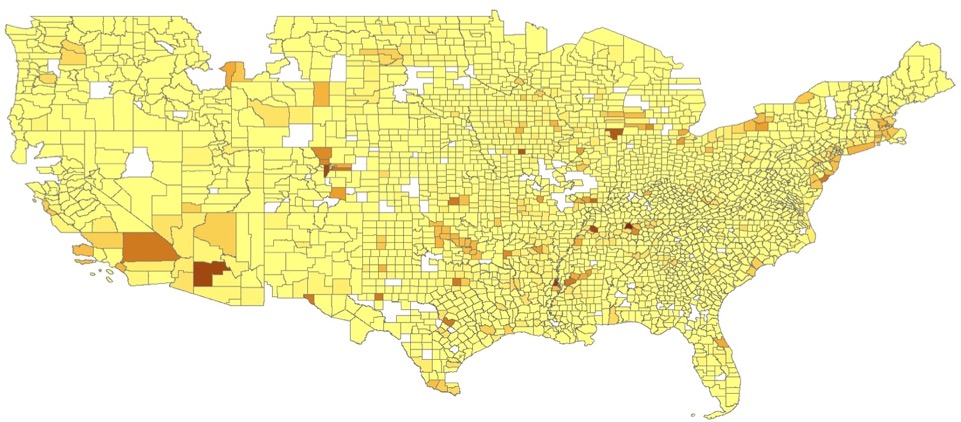 Results
Direct Property Damage
From March 1999 to 2011
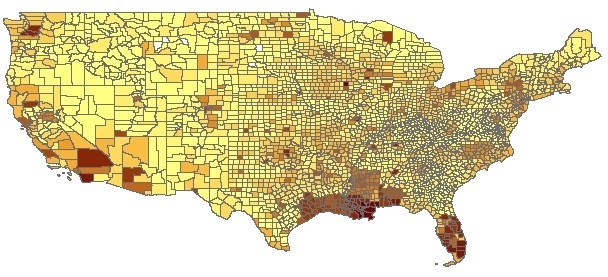 Results
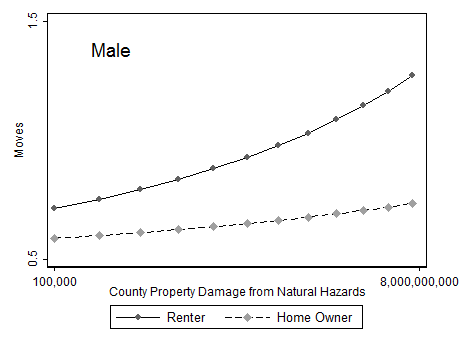 Results
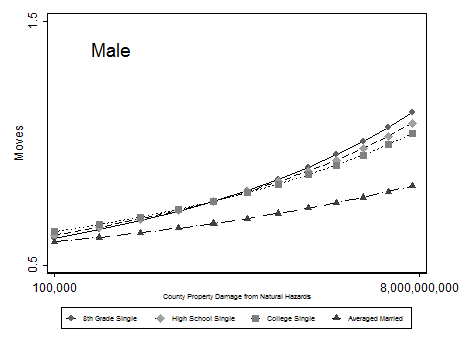 Results
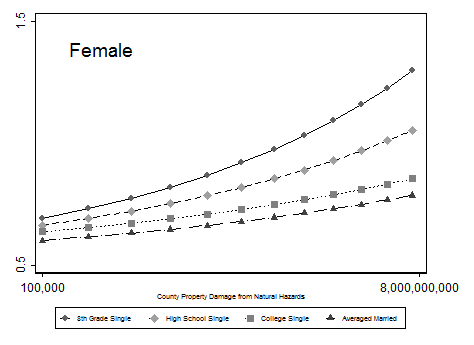 Results
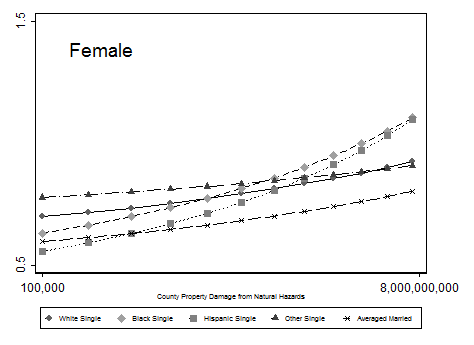 Residential Instability
Socially Vulnerable
Cumulative 
Hazard Damage
over Time
Socially Privileged
Beyond Disasters
As (non-disaster) hazard damages accrue over time, so does residential instability
This is multiplicatively so among socially vulnerable (especially women of color)
Future planning should go beyond extreme events & aim for housing resilience
Contact
James R. Elliott		  Junia Howell
James.R.Elliot@rice.edu	       JuniaHowell@rice.edu


Department of Sociology
Rice University
Additional Material
Tables
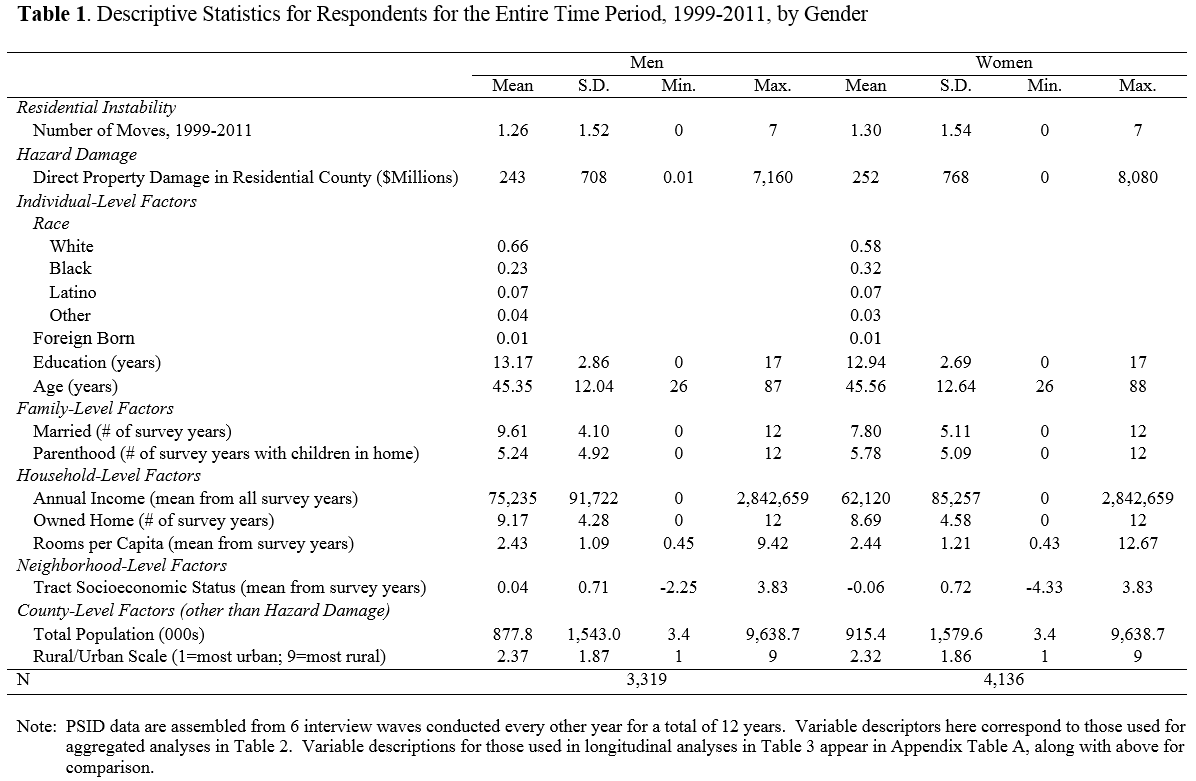 Tables
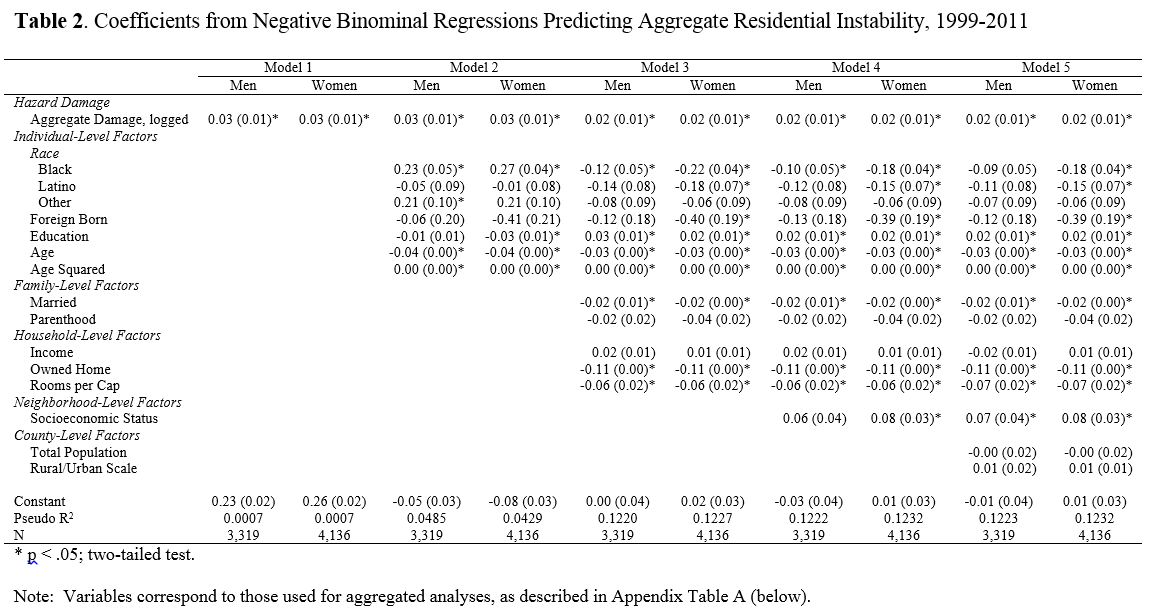 Tables
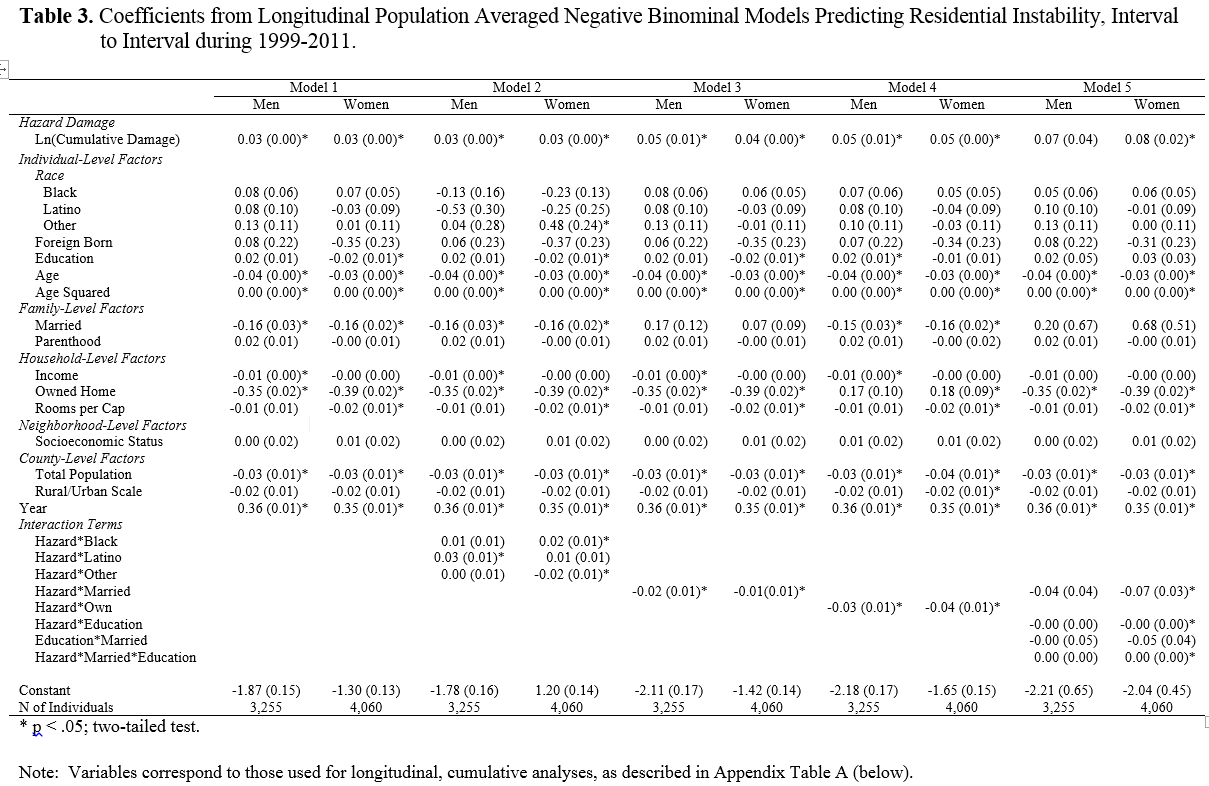 Tables
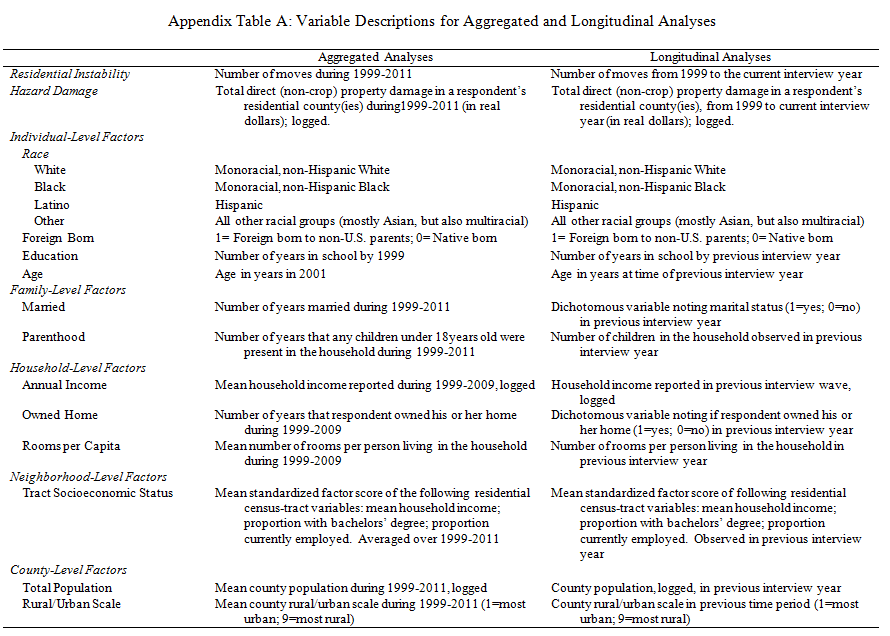 Results
Results
(mean across years)
Results
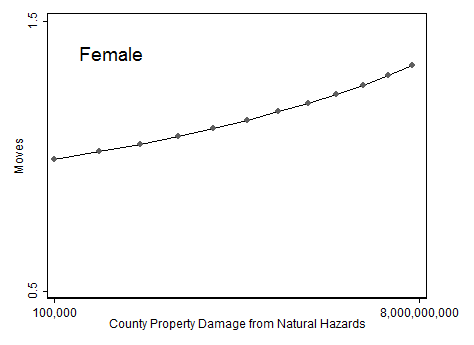 **Controls: Race, Nativity, Education, Age—Graph reflects Native Whites of average education & age
Results
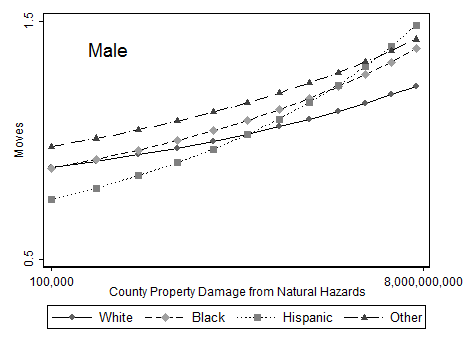 Results
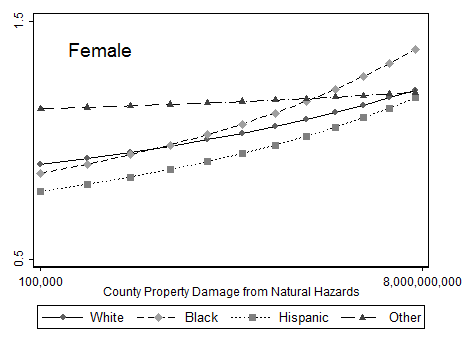 Results
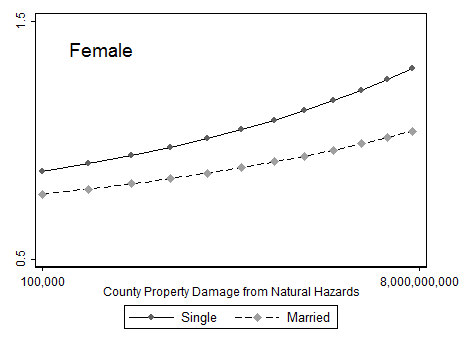 Results
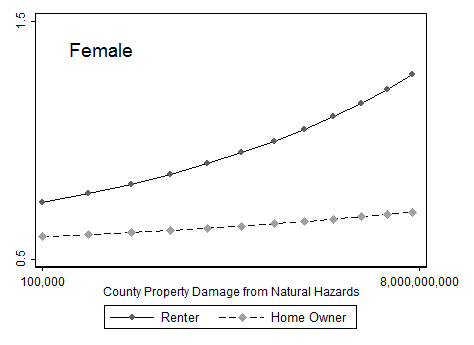